Mininet for AVB system
Prof. Yen-Wen Chen
Student Kuo-Che Kao
2020/4/7
Outline
Introduction
Topology
QoS rule
Result
1
Introduction
2
Introduction
According to AVB–credit based shaper:






Simulate this method by mininet and sdn ryu-manager (queue QoS)
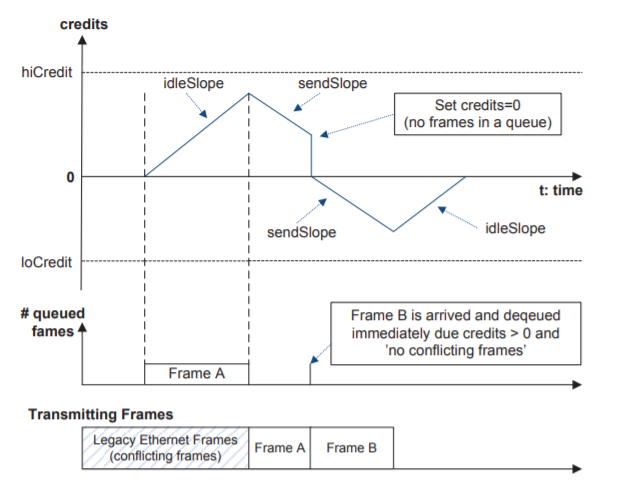 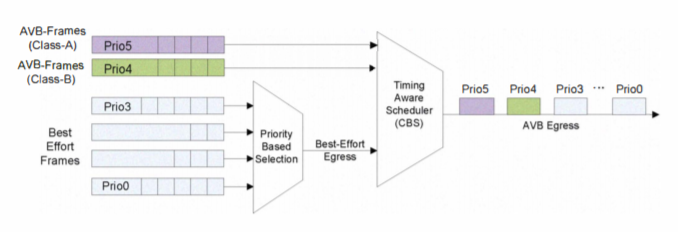 3
Topology
4
Topology
Node A
10.0.0.1
SR class
eth1
Switch
Target
Node B
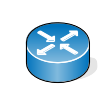 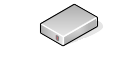 eth4
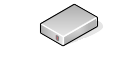 eth2
10.0.0.2
eth3
10.0.0.4
Node C
Best-effort
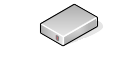 10.0.0.3
5
QoS rule
6
QoS rule
Default :
If credit value < 0 :
7
QoS rule
Credit value : 
If queue bytes change > 0 : credit value +3
If queue bytes change = 0 : credit value -1 
If queue bytes change = 0 twice : credit value = 0
-3 <= credit value <=3
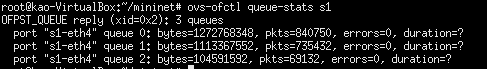 8
Result
9
Result
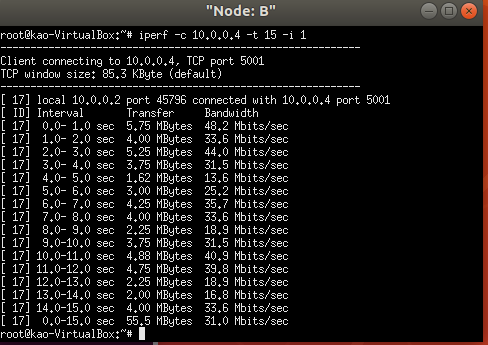 If just use default QoS setting:
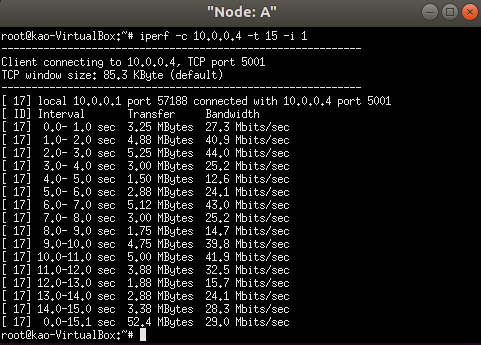 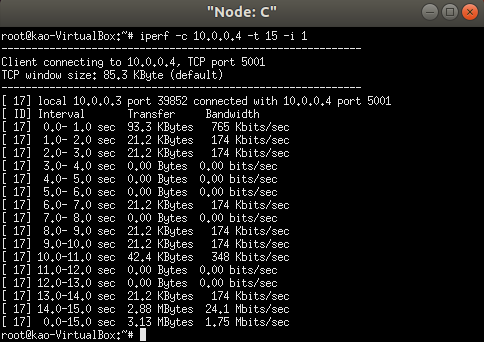 10
Result
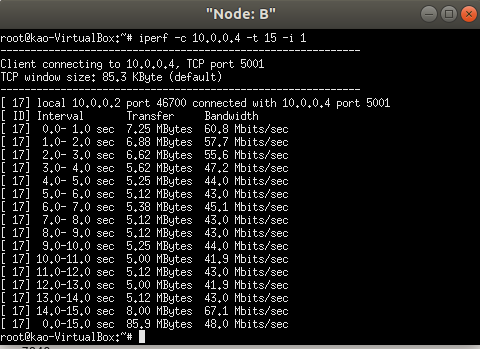 Use credit based shaper:
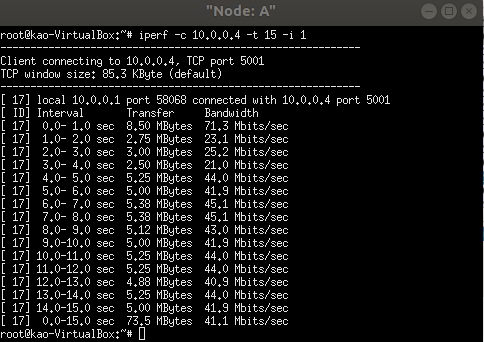 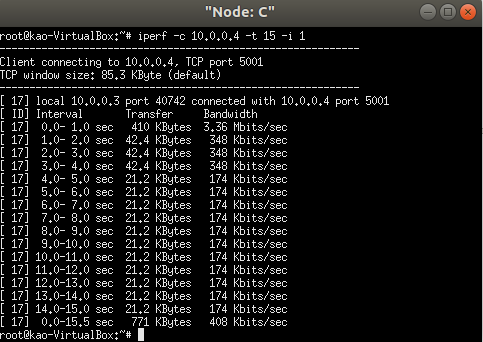 11
Reference
Hyung-Taek Lim; Daniel Herrscher; Firas Chaari, ”Performance Comparison of IEEE 802.1 Q and IEEE 802.1 AVB in an Ethernet-based In-Vehicle Network”, 2012 8th International Conference on Computing Technology and Information Management (NCM and ICNIT)
12